Postępowania karne. Zajęcia nr 4 i 5
dr Karol Jarząbek
KAZUS NR 1
Postanowieniem z dnia 10 stycznia 2019 r. Sąd Rejonowy dla Wrocławia – Krzyków wydał postanowienie o zastosowaniu tymczasowego aresztowania wobec Marcina S. na okres 3 miesięcy. Prokurator postanowieniem z dnia 20 lutego 2019 r. zmienił postanowienie Sądu i zastosował wobec podejrzanego poręczenie majątkowe, uznając że na obecnym etapie postępowania jest to środek wystarczający dla zabezpieczenia prawidłowego toku procesu.
Czy prokurator mógł podjąć taką decyzję?
Kazus nr 2
Prokurator złożył wniosek do Sądu Rejonowego dla Wrocława – Śródmieścia o zastosowanie tymczasowego aresztowania wobec Grzegorza Z., podejrzanego o dokonanie zaboru w celu przywłaszczenia telefonu komórkowego marki Samsung o wartości 850 zł na szkodę Daniela S. po uprzednim użyciu przemocy polegającej na wyrwaniu pokrzywdzonemu telefonu z ręki, tj. o czyn z art. 280 § 1 k.k. Prokurator powołał się na grożącą podejrzanemu surową karę, wskazując że czyn ten zagrożony jest karą 12 lat pozbawienia wolności, co uzasadnia domniemanie, że podejrzany może uciec lub ukryć się w celu uniknięcia odpowiedzialności karnej.
Oceń argumentację prokuratora.
KAZUS NR 3
Norbertowi Z. postawiono w 2018 r. zarzut zabójstwa ze szczególnym okrucieństwem 15 – letniej Małgosi (art. 148 § 2 pkt 1 k.k.), którego miał dopuścić się w 1999 r. jako 20 - letni mężczyzna. Prokuratura wskazała na duże prawdopodobieństwo popełnienia przez podejrzanego czynu, o czym świadczą dowody z badań DNA oraz spójne wyjaśnienia współpodejrzanego. Ponadto w treści wniosku o zastosowanie tymczasowego aresztowania wskazano, że wysokie zagrożenie karą (minimum 12 lat) uzasadnia domniemanie, że podejrzany może uciec z kraju lub ukryć się przed organami postępowania.
Norbert Z. od 15 lat jest cenionym strażakiem, ma żonę, dwójkę dzieci i dom na Brochowie. W sprawie konieczne na tym etapie postępowania jest uzyskanie opinii biegłego, która jest aktualnie sporządzana oraz przeprowadzenie konfrontacji pomiędzy współpodejrzanymi. 
Przedstaw kontrargumentację wobec wniosku prokuratora.
PRZESŁANKA SUROWOŚCI KARY
Uchwała SN (7) z dnia 19 stycznia 2012 r., I KZP 18/11 
Podstawy stosowania tymczasowego aresztowania, określone w art. 258 § 2 k.p.k., przy spełnieniu przesłanek wskazanych w art. 249 § 1 i art. 257 § 1 k.p.k. i przy braku przesłanek negatywnych określonych w art. 259 § 1 i 2 k.p.k., stanowią samodzielne przesłanki szczególne stosowania tego środka zapobiegawczego.
Do zastosowania czy przedłużenia tymczasowego aresztowania nie wystarczy samo odwołanie się przez sąd do górnej granicy zagrożenia karą.
PRZESŁANKA SUROWOŚCI KARY
Wyrok SA w Krakowie z 5.05.2016 r. II AKz 151/16
Przywrócenie ustawą nowelizującą z 2016 roku brzmienia art. 258 § 2 k.p.k. sprzed dnia wejścia w życie ustawy nowelizującej z 2013 roku, to jest sprzed 1 lipca 2015 roku, nie uprawnia do samodzielnego powoływania art. 258 § 2 k.p.k. jako podstawy stosowania bądź przedłużania tymczasowego aresztowania.
KAZUS NR 4
Sąd stosując tymczasowe aresztowanie zastrzegł, że środek ten ulegnie zmianie, jeżeli podejrzany w ciągu tygodnia złoży poręczenie majątkowe w wysokości 100 tys. złotych. Prokurator, po ogłoszeniu postanowienia, nie zgodził się z tą decyzją i wyraził sprzeciw. 

Czy sąd może zastosować tymczasowe aresztowanie w taki sposób? Jakie konsekwencje w wypadku złożenia sprzeciwu przez prokuratora przewiduje obecnie k.p.k.?
Kazus nr 4
Areszt kaucyjny (areszt warunkowy) oraz sprzeciw prokuratora – 257 k.p.k.
Kazus nr 5
Jarosław Wiśniewski, lat 18, został zwolniony na trzydniową przepustkę z Zakładu Poprawczego w Malborku w dniu 10 lipca 2018 roku. W Zakładzie Poprawczym odbywał karę orzeczoną przez Sąd Rodzinny i Nieletnich, za czyny określone w art. 197 § 1 i 2 k.k., popełnione przed ukończeniem przez niego 16 roku życia. W dniu 11 lipca 2018 roku w Malborku, w okolicy Podzamcza, około godziny 23.00 Jarosław Wiśniewski zauważył przechodzącą nieopodal Karolinę Kwiatkowską. Poszedł za nią i w miejscu słabo oświetlonym, na skarpie schodzącej w stronę Nogatu, zaszedł ją od tyłu, złapał za szyję, przewrócił i zasłaniając jej usta prawą ręką, lewą zdjął jej majtki i przemocą doprowadził do obcowania płciowego. Pokrzywdzona, pomimo panujących ciemności zdołała zapamiętać pewne szczegóły z wyglądu napastnika. Karolina Kwiatkowska natychmiast zgłosiła napaść na Policję. Tam skierowano ją do lekarza – ginekologa, który zabezpieczył materiał biologiczny pochodzący od sprawcy. Pokrzywdzona udała się także do lekarza rodzinnego, który opisał jej pozostałe obrażenia w postaci zadrapań, zasinień i otarć naskórka. Jednocześnie Karolina Kwiatkowska opisała wygląd sprawcy wskazując to co zapamiętała – szeroką blizną na prawym policzku przez całą jego długość i braki w uzębieniu. Policjanci wytypowali Jarosława Wiśniewskiego i dokonali jego zatrzymania. Pokrzywdzona rozpoznała go jako sprawcę zgwałcenia. Prokuratura wszczęła śledztwo i przedstawiła podejrzanemu zarzut z art. 197 § 1 k.k. 
Proszę zaproponować zastosowanie ewentualnych środków zapobiegawczych wraz ze wskazaniem ich podstawy prawnej i uzasadnieniem tej podstawy.
Kazus nr 5
Wyjątkowy, prewencyjny cel stosowania środków zapobiegawczych – art. 249 § 1 k.p.k.
Szczególna przesłanka stosowania środków zapobiegawczych o charakterze prewencyjnym – art. 258 § 3 k.p.k. – problem głównego a ubocznego przedmiotu ochrony w zakresie wskazanej wyżej przesłanki
KAZUS NR 6
W dniu 3 maja 2018 r. Damian S. dokonał spalenia 10 flag narodowych przy Placu Solnym, a na kolejnych 5 napisał „Nie sądziłem, że zatęsknię za komuną”. Postawiono mu zarzut z art. 137 § 1 k.k. Wobec Damiana po przesłuchaniu w charakterze podejrzanego zastosowano dozór Policji. Podejrzany notorycznie nie stawiał się na Komisariacie, nie odpowiadał na wezwania organu, a jego mama zeznała w czasie przesłuchania, że nie wie, co obecnie robi Damianek, ale słyszała, że zbiera na bilet do Norwegii. W świetle tych okoliczności prokurator zdecydował się na skierowanie wniosku o tymczasowe aresztowanie, argumentując że co prawda przestępstwo nie jest zagrożone wysoką karą, ale izolacyjny środek zapobiegawczy może jako jedyny zabezpieczyć prawidłowy tok postępowania. Sąd wydał postanowienie o zastosowaniu TA na okres 2 miesięcy. 
Oceń prawidłowość postanowienia sądu.
KAZUS NR 7
Prokurator skierował do Sądu Okręgowego we Wrocławiu wniosek o zastosowanie tymczasowego aresztowania wobec Marcina S., podejrzanego o czyn z art. 148 k.k. na okres 2 miesięcy. Na 7 dni przed upływem terminu stosowania TA wystąpił z wnioskiem o jego przedłużenie ponownie do Sądu Okręgowego na okres do 3 miesięcy. Po upływie 3 miesięcy, prokurator ponownie kierował wnioski o przedłużenie tymczasowego aresztowania na kolejne 3 miesiące aż do upływu 2 lat stosowania TA na etapie postępowania przygotowawczego. Na 14 dni przed upływem 2 lat skierował wniosek do Sądu Apelacyjnego we Wrocławiu o przedłużenie TA na dalsze 3 miesiące. 
Dokonaj analizy prawidłowości postępowania prokuratora
Kazus nr 7
Czas stosowania tymczasowego aresztowania – art. 263 k.p.k.
KAZUS NR 8
Funkcjonariuszowi Policji Grzegorzowi B. postawiono zarzut spowodowania średniego uszczerbku na zdrowiu Mariusza J. (art. 157 § 1 k.k.). Wg relacji Mariusza J. - wobec nieprzyznania się przez niego do popełnienia czynu podczas przesłuchania w charakterze podejrzanego - wściekły Grzegorz B. zadał Mariuszowi cios z pięści w twarz. Zakrwawionego Mariusza zarejestrowała kamera monitoringu znajdująca się przy wyjściu z komisariatu Policji. Jak wykazała opinia biegłego z zakresu medycyny sądowej, cios był całkiem precyzyjny – Mariusz doznał złamania nosa z przemieszczeniem. Prokurator, dysponując wiarygodną informacją, że Grzegorz B. podejmował próby nakłaniania współprzesłuchującego funkcjonariusza do przedstawienia fałszywej wersji zdarzenia, zastosował wobec niego dozór Policji (art. 275 k.p.k.) oraz zawieszenie w wykonywaniu zawodu (art. 276 k.p.k.).
Czy w realiach kazusu wystąpiły przesłanki stosowania środków zapobiegawczych? Jeżeli tak – jakie? Oceń zasadność postanowienia prokuratora.
KAZUS NR 9
Komisariat Policji Wrocław – Rakowiec prowadził dochodzenie w sprawie oszustwa internetowego, polegającego na niewywiązaniu się z umowy sprzedaży laptopa marki ASUS o wartości 3000 zł. W toku dochodzenia uzyskano dane dotyczące rachunku bankowego, na który przelano pieniądze – należał on do Dariusza Z. Policjanci, po nieudanych próbach wezwania na przesłuchanie Dariusza Z., udali się w dniu 5 kwietnia  2020 r. do jego miejsca zamieszkania i postanowili go zatrzymać. Podczas zatrzymania ujawnili przy nim gotówkę w kwocie 500 zł, którą postanowili zająć. Po rozpytaniu, podczas którego Dariusz Z. powiedział, że zgubił parę miesięcy temu dowód i nie posiada rachunku bankowego o podanym przez policjantów numerze, zdecydowali się nie stawiać mu zarzutu i jedynie przesłuchali go w charakterze świadka, uznając że konieczne jest poszukiwanie dalszych dowodów. Prokurator, który otrzymał materiały postępowania 13 kwietnia 2020 r. zdecydował się wydać postanowienie o zabezpieczeniu majątkowym.
Ocen prawidłowość postępowania organów procesowych.
Kazus nr 9
Art. 295 k.p.k. – tymczasowe zajęcie mienia
Zabezpieczenie majątkowe może być stosowane wyłącznie wobec podejrzanego 
Konsekwencje niezachowania 7 – dniowego terminu na wydanie postanowienia o zabezpieczeniu majątkowym
Przesłuchanie
Sposób przeprowadzenia dowodu z zeznań lub wyjaśnień. 
Etapy przesłuchania:
swobodna rozmowa – zebranie ogólnych informacji, uprzedzenie o odpowiedzialności karnej za składanie fałszywych zeznań (uprzedzić o art. 233 § 1 k.k. należy przed zapytaniem o dane personalne, a w postępowaniu przygotowawczym podpisać oświadczenie o tym, że zostało się uprzedzonym o odpowiedzialności – art. 190 k.p.k.)
przesłuchanie wstępne – pytanie o imię, nazwisko, stosunek do stron, wiek, miejsce zamieszkania 
zeznania spontaniczne – nieskrępowana wypowiedź osoby przesłuchiwanej w granicach celu tej czynności 
pytania uzupełniające, wyjaśniające i kontrolujące 

Kogo można przesłuchać? 
świadka 
oskarżonego
biegłego
UWAGA NA ZAKAZY DOWODOWE ZWIĄZANE 
Z PRZESŁUCHANIEM!!!
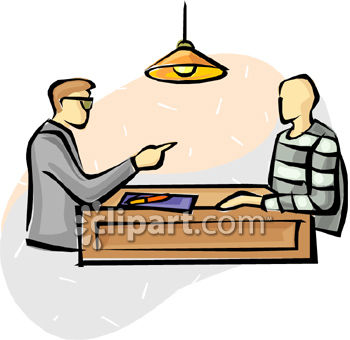 Przesłuchanie podejrzanego
Art. 175 § 1 – oskarżony (każdorazowo, gdy przepisy posługują się pojęciem „oskarżony” w znaczeniu ogólnym dotyczą także podejrzanego – art. 71 § 3 k.p.k.) ma prawo składać wyjaśnienia, może odmówić składania wyjaśnień lub odmówić odpowiedzi na poszczególne pytania. Ponadto składanie fałszywych wyjaśnień nie jest przestępstwem. 
O uprawnieniu należy pouczyć oskarżonego (art. 300 § 1) 
Wyjaśnienia mają podwójny charakter:
1. środek dowodowy w procesie 
2. forma realizowania prawa do obrony – może zmieniać swoje wyjaśnienia 
W procesie karnym nie ma gradacji wartości poszczególnych dowodów pod względem chronologicznym. Odwołanie czy zmiana wcześniej złożonych wyjaśnień czyni jedynie nowy dowód, jak każdy podlegający ocenie. Od oceniającego sądu zależeć będzie, który z nich wybierze jako ten odpowiadający prawdzie i w jaki sposób to wykaże i uzasadni (por. postanowienie SN z 28.05.2015 r., II KK 123/15).
Forma składania wyjaśnień – co do zasady ustna, ale w postępowaniu przygotowawczym podejrzany może złożyć wyjaśnienia w formie pisemnej, chyba że organ z ważnych powodów nie wyrazi na to zgody (art. 176 k.p.k.).
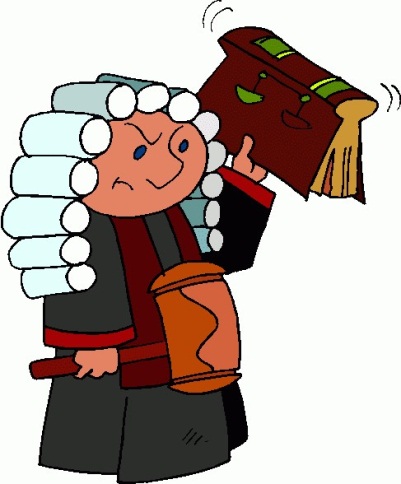 Przesłuchanie podejrzanego
Wyrok SN z 15.10.2015 r., III KK 206/15 
Wyrażona w art. 74 § 1 k.p.k. reguła nemo se ipsum accusare tenetur, stanowiąca odzwierciedlenie zasady domniemania niewinności (art. 5 § 1 k.p.k.), oznacza zarówno brak po stronie oskarżonego obowiązku dowodzenia swojej niewinności, jak i zakaz jego przymuszania do dostarczania dowodów przeciwko sobie. Konsekwencją tego rozwiązania jest m.in. prawo do odmowy złożenia wyjaśnień (art. 175 § 1 in fine k.p.k.) oraz zakaz stosowania podczas przesłuchania środków kontrolujących nieświadome reakcje organizmu, przemocy lub groźby bezprawnej (art. 171 § 5 k.p.k.). Regulacje powyższe, zawierające uprawnienia oskarżonego, adresowane są do organów procesowych i oznaczają zakaz wymuszania na nim aktywnych form dostarczania oskarżeniu dowodów.
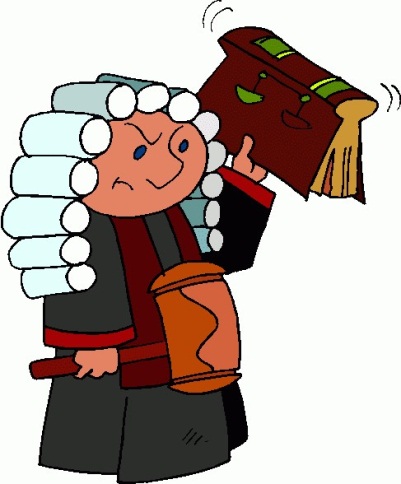 Przesłuchanie podejrzanego
Wyrok SA w Katowicach z 26.03.2009 r., II AKa 50/09 
Z faktu odmowy składania wyjaśnień przez oskarżoną w postępowaniu przygotowawczym nie można wywodzić żadnych negatywnych dla oskarżonej wniosków, ponieważ oskarżona skorzystała z zagwarantowanego jej ustawą przewidzianego w art. 175 § 1 k.p.k., prawa do milczenia we własnej sprawie, co mogła uczynić bez podania jakiegokolwiek powodu takiego stanowiska procesowego i co nie może rodzić dla niej żadnych negatywnych konsekwencji procesowych.
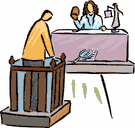 Świadek w procesie karnym
Świadek w k.p.k. występuje w dwóch znaczeniach:
świadek czynu – osoba, która była świadkiem przestępstwa (np. art. 40 § 1 pkt. 4 k.p.k.)
świadek w znaczeniu procesowym – osoba wezwana w tym charakterze (art. 177 § 1 k.p.k.)
W charakterze świadka można również przesłuchać m.in. specjalistów przybranych do oględzin, osoby, które przeprowadzały wywiad środowiskowy.
Środkiem dowodowym co do zasady są zeznania. Niekiedy świadek może stać się przedmiotem oględzin i badań, czyli może dostarczyć innych środków dowodowych. Można go – za jego zgodą – poddać oględzinom ciała i badaniu lekarskiemu lub psychologicznemu (art. 192 § 4 k.p.k.)
Jeżeli karalność czyny zależy od stanu zdrowia pokrzywdzonego, jest on obowiązany poddać się badaniom. Nie dotyczy to osób, które mogą odmówić składania zeznań. 
Jeżeli  istnieje wątpliwość co do stanu psychicznego świadka, rozwoju umysłowego, zdolności postrzegania lub odtwarzania spostrzeżeń sąd lub prokurator może zarządzić przesłuchanie świadka z udziałem biegłego psychologa (art. 192 § 2 k.p.k.).
Świadek w procesie karnym
Przyrzeczenie od świadka odbiera się tylko w postępowaniu sądowym. Nie odbiera się przyrzeczenia od osób wskazanych w art. 189 k.p.k.
 Przyrzeczenie od świadka może bowiem odebrać tylko sąd lub sędzia wyznaczony (187 k.p.k.)
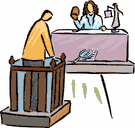 Uprawnienia świadka
Prawo do odmowy składania zeznań (art. 180, 182 k.p.k.)
Prawo do odmowy odpowiedzi na pytanie w sytuacji, gdy odpowiedź mogłaby narazić świadka lub osobę dla niego najbliższą na odpowiedzialność karną (art. 183 § 1 k.p.k.)
Prawo do wniesienia o zwolnienie z obowiązku składania zeznań lub odpowiedzi na pytanie, jeżeli świadka z oskarżonym łączy szczególnie bliski stosunek osobisty (art. 185 k.p.k.)
Prawo żądania przesłuchania na rozprawie z wyłączeniem jawności, jeżeli treść zeznań mogłaby narazić na hańbę świadka lub osobę dla niego najbliższą (art. 183 § 2 k.p.k.)
Prawo do ustanowienia pełnomocnika, jeżeli wymaga tego jego interes w toczącym się postępowaniu (art. 87 § 2 k.p.k.)
Zwrot zarobku lub dochodu utraconego z powodu stawiennictwa na wezwanie organu (art. 618b § 1 k.p.k.)
Art. 300 § 3 k.p.k. – przed pierwszym przesłuchaniem poucza się świadka o jego uprawnieniach i obowiązkach określonych w art. 177 – 192a k.p.k. oraz o dostępnych środkach pomocy, o których mowa w ustawie z dnia 28 listopada 2014 r. o ochronie i pomocy dla pokrzywdzonego i świadka. 
W postępowaniu sądowym – art. 191 § 2
Prawo do odmowy składania zeznań (art. 182 k.p.k.)
Przysługuje:
osobom najbliższym dla oskarżonego 
byłym małżonkom oraz byłym przysposobionym i przysposabiającym 
świadkowi, który w innej toczącej się sprawie jest oskarżonym (podejrzanym) o współudział w przestępstwie objętym postępowaniem, w którym zeznaje
Prawo do odmowy składania zeznań jest ustanowione w interesie świadka, nie w interesie oskarżonego. Chroni świadka przed możliwością dostarczenia dowodów niekorzystnych dla siebie (§ 3) lub dla osób najbliższych (§ 1). 
Z uprawnienia z art. 182 k.p.k. można skorzystać przed rozpoczęciem pierwszego zeznania w postępowaniu sądowym. Poprzednio złożone zeznanie nie może stanowić dowodu ani zostać odtworzone (art. 186 k.p.k.).
protokoły oględzin ciała podlegają ujawnieniu niezależnie od odmowy składania zeznań.
Prawo do odmowy odpowiedzi na pytanie – art. 183 § 1
Świadek może uchylić się od odpowiedzi na pytanie, jeżeli udzielenie odpowiedzi mogłoby narazić jego lub osobę dla niego najbliższą na odpowiedzialność za przestępstwo lub przestępstwo skarbowe. 
Przepis ustanowiony w interesie świadka – oskarżony nie może powoływać się na jego naruszenie. 
Świadek nie ma obowiązku wyjaśniania, dlaczego odmawia odpowiedzi, myślą przewodnią normy jest bowiem to, że nie należy nikogo stawiać w sytuacji przymusowej, w której musi albo kłamać, albo obciążać siebie lub osobę najbliższą (zob. wyrok SN z 28.01.1974 r., IV KR 313/74)
Problem relacji art. 183 § 1 k.p.k. i art. 233 § 1a k.k. Rozbieżne orzecznictwo SN: post. SN z 10 grudnia 2020 r. , I KK 58/19 oraz post. SN z 15 stycznia 2020 r., I KZP 10/19
Uchwała SN z 9.11.2021 r., I KZP 5/21 (7)
Nie popełnia przestępstwa z art. 233 § 1a k.k. świadek składający fałszywe zeznanie z obawy przed grożącą mu odpowiedzialnością karną, jeśli - realizując prawo do obrony - zeznaje nieprawdę lub zataja prawdę, nie wyczerpując jednocześnie swoim zachowaniem znamion czynu zabronionego określonego w innym przepisie ustawy.
Prawo do złożenia wniosku o zwolnienie z obowiązku zeznawania lub odpowiedzi na pytanie – art. 185
Przysługuje osobie, którą z oskarżonym łączy szczególnie bliski stosunek osobisty: w orzecznictwie za taką okoliczność uznaje się np. posiadanie wspólnego dziecka (postanowienie SN z 22.02.2006 r., III KK 222/05), chodzi także o m.in. długotrwałą przyjaźń.
Osoba występująca z wnioskiem z art. 185 k.p.k. musi co najmniej uprawdopodobnić istnienie przesłanek pozwalających na zwolnienie ją z obowiązku składania zeznań (odpowiedzi na pytanie).
Organ ocenia złożony wniosek biorąc pod uwagę okoliczności sprawy. Ocena ta nie może być dowolna. 
Odmowa zwolnienia jest niezaskarżalna. 
ALE por. art. 302 w odniesieniu do postępowania przygotowawczego
Ochrona świadka w procesie karnym
Ochrona przed wtórną wiktymizacją 
szczególny tryb przesłuchania świadka małoletniego (art. 185a i 185b k.p.k.); 
szczególna ochrona ofiar przestępstw z art. 197 – 199 k.k. (art. 185c k.p.k.) 
Ochrona osobista
instytucja świadka anonimowego (art. 184 k.p.k.)
art. 191 § 1b k.p.k. – pytania zadawane świadkowi nie mogą zmierzać do ujawnienia jego miejsca zamieszkania ani miejsca pracy, chyba że ma to znaczenie dla rozstrzygnięcia sprawy
Ochrona świadka na podstawie przepisów ustawy z dnia 28 listopada 2014 r. o ochronie i pomocy dla pokrzywdzonego i świadka:
ochrona na czas czynności procesowej (art. 4)
ochrona osobista (art. 5)
pomoc w zmianie miejsca pobytu (art. 6 – 9)
Różne sposoby przesłuchania świadka
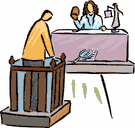 Świadek małoletni – art. 171 § 3 
Świadek małoletni pokrzywdzony – art. 185a 
poniżej 15 roku życia 
powyżej 15 roku życia – art. 185a § 4 
Małoletni świadek z art. 185b
Pokrzywdzony-świadek w sprawach o przestępstwa z art. 197-199 – art. 185c 
Świadek incognito (anonimowy) – art. 184
Świadek koronny  - ustawa o świadku koronnym (por. dowody niekonwencjonalne)
Świadek małoletni w procesie karnym
Ogólna zasada - art. 171 § 3 k.p.k.  jeżeli osoba przesłuchiwana nie ukończyła 15 lat, czynności z jej udziałem powinny być dokonywane w miarę możliwości w obecności przedstawiciela ustawowego lub faktycznego opiekuna, chyba że dobro postępowania stoi temu na przeszkodzie. 

Szczególne warunki przesłuchania małoletnich poniżej 15 lat w procesie karnym z uwagi na rodzaj przestępstwa będącego przedmiotem postępowania
art. 185b k.p.k.
art. 185a k.p.k.
popełnione z użyciem przemocy lub groźby bezprawnej, 
przeciwko wolności 
przeciwko wolności seksualnej i obyczajności 
przeciwko rodzinie i opiece
Dotyczy pokrzywdzonego jednym z w/w przestępstw
popełnionych z użyciem przemocy lub groźby jej użycia; 
przeciwko wolności seksualnej i obyczajności 
przeciwko rodzinie i opiece

Dotyczy świadka jednego z w/w przestępstw
Świadek małoletni w procesie karnym
Przesłuchuje się go tylko jeżeli jego zeznania mogą mieć istotne znaczenie dla rozstrzygnięcia sprawy i tylko raz
Ponowne przesłuchanie wyjątkowo dopuszczalne, gdy:
wyjdą na jaw istotne okoliczności, których wyjaśnienie wymaga ponownego przesłuchania; 
żąda tego oskarżony, który nie miał obrońcy w czasie pierwszego przesłuchania
art. 185a § 2 k.p.k. – oskarżonemu, który nie ma obrońcy z wyboru, sąd wyznacza obrońcę z urzędu 
Przesłuchanie przeprowadza sąd na posiedzeniu z  udziałem biegłego psychologa niezwłocznie, nie później niż w terminie 14 dni od dnia wpływu wniosku. Mogą w nim uczestniczyć: 
prokurator, obrońca, pełnomocnik pokrzywdzonego, osoba pełnoletnia wskazana przez pokrzywdzonego, osoba sprawująca stałą pieczę nad pokrzywdzonym, jeżeli nie ogranicza to swobody wypowiedzi
Na rozprawie odtwarza się zapis obrazu i dźwięku oraz odczytuje protokół przesłuchania
Świadek małoletni w procesie karnym
art. 185a k.p.k.
art. 185b k.p.k.
Świadka, który w chwili przesłuchania ukończył 15 lat przesłuchuje się „przy użyciu urządzeń technicznych umożliwiających przeprowadzenie tej czynności na odległość z jednoczesnym bezpośrednim przekazem obrazu i dźwięku” (art. 177 § 1a k.p.k.), gdy zachodzi uzasadniona obawa, że bezpośrednia obecność oskarżonego mogłaby oddziaływać krępująco na zeznania świadka lub wywierać negatywny wpływ na jego stan psychiczny.

Ważne! Szczególnego trybu przesłuchania nie stosuje się do świadka współdziałającego w popełnieniu czynu zabronionego(por: art. 185b § 3 k.p.k.)
Pokrzywdzonego, który w chwili przesłuchania ukończył 15 lat przesłuchuje się w warunkach określonych w § 1 – 3 (wcześniejszy slajd), gdy zachodzi uzasadniona obawa, że przesłuchanie w innych warunkach mogłoby wywrzeć negatywny wpływ na jego stan psychiczny
Pokrzywdzony-świadek w sprawach o przestępstwa z art. 197-199
Ograniczony zakres zawiadomienia o przestępstwie: Zawiadomienie o przestępstwach wskazanych wyżej, jeżeli składa je pokrzywdzony, powinno ograniczyć się do wskazania najważniejszych faktów i dowodów.
Pokrzywdzony-świadek w sprawach o przestępstwa z art. 197-199
art. 185c §  2. Przesłuchanie pokrzywdzonego w charakterze świadka przeprowadza sąd na posiedzeniu z udziałem biegłego psychologa niezwłocznie, nie później niż w terminie 14 dni od wpływu wniosku. W przesłuchaniu nie bierze udziału oskarżony. 
Na wniosek pokrzywdzonego należy zapewnić, aby biegły psycholog biorący udział w przesłuchaniu był osobą tej samej płci. 
Mają prawo wziąć w nim udział prokurator, obrońca oraz pełnomocnik pokrzywdzonego. Dotyczy to również przedstawiciela ustawowego (art. 51 § 2 k.p.k.) i pełnoletniej osoby wskazanej przez pokrzywdzonego, ale tylko wówczas, gdy nie ograniczy to swobody wypowiedzi przesłuchiwanego.
Na rozprawie głównej odtwarza się sporządzony zapis obrazu i dźwięku przesłuchania oraz odczytuje się protokół przesłuchania.
Pokrzywdzony-świadek w sprawach o przestępstwa z art. 197-199
Co do zasady przesłuchanie przeprowadza się tylko raz i tylko gdy zeznania mogą mieć istotne znaczenie dla rozstrzygnięcia sprawy.
(…) Podyktowane jest to dążeniem do zwiększenia ochrony pokrzywdzonych w tych sprawach i zapobiegania ich wtórnej wiktymizacji. Tego typu przesłuchanie, co do zasady winno mieć miejsce jeden raz i być na tyle szczegółowe, aby nie narazić pokrzywdzonego na ryzyko kolejnej wizyty w Sądzie i konieczność odtworzenia traumatycznych wspomnień (por. wyrok SO w Częstochowie z 27.09.2016 r., II K 96/15). 
Po nowelizacji z 2019 r. ustawodawca wskazał, że kryterium oceny jest ujawnienie się nowych, istotnych okoliczności, których ujawnienie wymaga ponownego przesłuchania – wówczas możliwe jest ponowne przesłuchanie pokrzywdzonego.
Świadek anonimowy – art. 184 k.p.k.
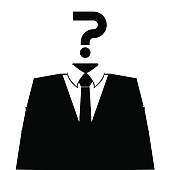 Utajnienie danych pozwalających na identyfikacje świadka może nastąpić na jego wniosek lub z urzędu (z inicjatywy organu procesowego) 
ale nie można nikogo zmusić do bycia świadkiem anonimowym
Przesłanki nadania statusu świadka anonimowego:
uzasadniona obawa niebezpieczeństwa dla życia, zdrowia, wolności albo mienia w znacznych rozmiarach świadka lub osoby dla niego najbliższej 
Konieczne jest uprawdopodobnienie zaistnienia przesłanek wskazanych w art. 184 § 1 k.p.k. Postanowienie anonimizacji („zachowaniu w tajemnicy okoliczności umożliwiających ujawnienie tożsamości świadka, w tym danych osobowych) wydaje sąd a w postępowaniu przygotowawczym – prokurator
Świadek anonimowy – art. 184 k.p.k.
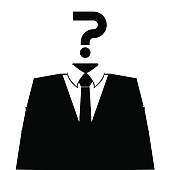 Na postanowienie w przedmiocie anonimizacji przysługuje zażalenie 
termin – 3 dni
podmioty uprawnione – oskarżony, świadek (np. gdy odmówiono mu nadania tego statusu), prokurator (gdy postanowienie wydał sąd)
zażalenie na postanowienie prokuratora rozpoznaje sąd właściwy dla danej sprawy
Postępowanie w sprawie nadania statusu świadka anonimowgo ma klauzulę „tajne” lub „ściśle tajne”
Świadek anonimowy
W razie utajnienia świadka przesłuchuje go wyłącznie sąd lub prokurator
sąd może zlecić dokonanie tej czynności sędziemu wyznaczonemu (art. 184 § 3 k.p.k.)
Przesłuchanie odbywa się w miejscu i w sposób uniemożliwiający odkrycie tożsamości świadka 
W postępowaniu przed sądem udział w przesłuchaniu może uczestniczyć oskarżony razem z obrońcą i prokurator 
świadka przesłuchuje się na zasadach określonych w art. 177 § 1a k.p.k. i w taki sposób by nie można było ustalić jego tożsamości (np. zmienia się tembr głosu, „pikseluje” twarz) 
Postanowienie SN z dnia 28 lutego 2006 r. (V KK 258/05) „Sądowe przesłuchanie świadka anonimowego powinno odbywać przy udziale oskarżonego i obrońcy, którzy powinni być powiadomieni o miejscu i czasie przesłuchania. Niedopuszczalne jest żądanie, aby przedłożyli oni sądowi na piśmie swoje pytania do świadka, które sąd zada mu podczas przesłuchania prowadzonego pod nieobecność tych podmiotów”.
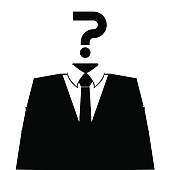 Świadek anonimowy
Zmiana decyzji o anonimizacji 
do czasu zamknięcia przewodu sądowego w I instancji świadek może złożyć wniosek o uchylenie postanowienia o anonimizacji 
w razie uwzględnienia postanowienia protokół zeznań podlega ujawnieniu w całości 
w czasie wydania postanowienia nie istniała obawa niebezpieczeństwa dla życia, zdrowia, wolności albo mienia w znacznych rozmiarach świadka lub osoby dla niego najbliższej
świadek świadomie złożył fałszywe zeznania
nastąpiło jego ujawnienie 
W sytuacjach wskazanych w pkt. 2 – 4 uchyla się postanowienie o anonimizacji z urzędu lub (w postępowaniu sądowym) na wniosek prokuratora
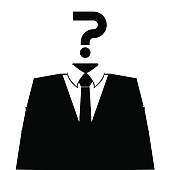 Świadek anonimowy
Świadek anonimowy a uprawnienia oskarżonego 
art. 6 ust. 3 lit. d EKPC  Każdy oskarżony o popełnienie czynu zagrożonego karą ma co najmniej prawo do (…) przesłuchania lub spowodowania przesłuchania świadków oskarżenia oraz żądania obecności i przesłuchania świadków obrony na takich samych warunkach jak świadków oskarżenia. 
Standardy ETPC co do korzystania z zeznań świadka anonimowego: 
korzystanie z nich powinno być ograniczone do niezbędnego minimum 
zeznania mają być złożone przed sądem, żeby umożliwić oskarżonemu i jego obrońcę skontrolowanie ich poprzez bezpośrednie zadawanie pytań, w warunkach uniemożliwiających identyfikację świadka 
zeznania powinny być jawne dla stron (poza danymi pozwalającymi na identyfikację świadka)
muszą być potwierdzone innymi dowodami 
należy oceniać je w wnikliwej ocenie – szczególna dokładność 
nie mogą być jedynym lub wyłącznym dowodem przemawiającym za skazaniem określonej osoby
Świadek koronny
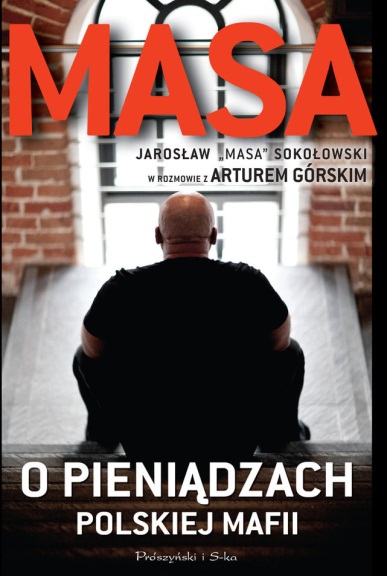 ustawa z 25 czerwca 1997 r. o świadku koronnym. (uśk)
Sprawca, który zaakceptował propozycję korzystną dla niego w zakresie ścigania lub ukarania za popełniony czyn, poczynioną mu przez właściwy organ procesowy, w zamian za ujawnienie przez niego wiedzy o pozostałych uczestnikach przestępstwa i jego okolicznościach.
art. 2 uśk - Świadkiem koronnym jest podejrzany, który został dopuszczony do składania zeznań w charakterze świadka, na zasadach i w trybie określonych niniejszą ustawą.
Wyjątek w procesie karnym na rzecz zasady oportunizmu – organy ścigania za cenę rozbicia solidarności grup przestępczych, rezygnują ze ścigania jednego ze sprawców, jeżeli ten przekaże informacje, które mogą przyczynić się do ujawnienia okoliczności przestępstwa, wykrycia pozostałych sprawców, ujawnienia dalszych przestępstw lub zapobieżenia im. 
zasada legalizmu – art. 10 KPK
Ograniczenie jawności postępowania w związku z udziałem w nim świadka koronnego:
Sąd, na wniosek świadka koronnego, wyłącza jawność rozprawy na czas jego przesłuchania. Świadka należy pouczyć o tym uprawnieniu (art. 13 ust. 1 ustawy o świadku koronnym).
Ochrona informacji niejawnych – art. 23 ustawy o świadku koronnym
Przesłanki pozytywne uzyskania statusu świadka koronnego
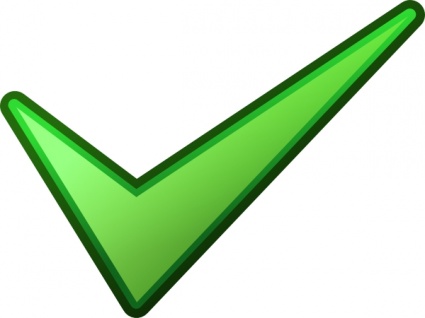 OBLIGATORYJNE 
1. osobie, która stara się o uzyskanie statusu świadka koronnego postawiono zarzut popełnienia przestępstwa (jest podejrzanym) w sprawie:
o przestępstwo lub przestępstwo skarbowe mających na celu popełnienie przestępstwa lub przestępstwa skarbowego. popełnione w zorganizowanej grupie albo związku 
o przestępstwa określone w:1) art. 228 § 1 i 3-6, art. 229 § 1 i 3-5 (łapownictwo czynne i bierne), art. 230 § 1, art. 230a § 1 (płatna protekcja czynna i bierna), art. 231 § 1 i 2 (nadużycie uprawnień przez funkcjonariusza), art. 250a § 1 i 2 (łapownictwo wyborcze), art. 258 (zorganizowana grupa) oraz art. 296a § 1, 2 i 4 (łapownictwo na stanowisku kierowniczym) KK; 2) art. 46 ust. 1, 2 i 4, art. 47 oraz art. 48 ust. 1 i 2 ustawy z dnia 25 czerwca 2010 r. o sporcie.
2. do chwili wniesienia aktu oskarżenia do sądu jako podejrzany w swoich wyjaśnieniach:
przekazał organowi prowadzącemu postępowanie informacje, które mogą przyczynić się do ujawnienia okoliczności przestępstwa, wykrycia pozostałych sprawców, ujawnienia dalszych przestępstw lub zapobieżenia im
ujawnił majątek swój oraz znany mu majątek pozostałych sprawców przestępstwa lub przestępstwa skarbowego, o których mowa w art. 1 (art. 3 ust. 1 pkt 1 UŚK)
3. zobowiązał się do złożenia przed sądem wyczerpujących zeznań dotyczących osób oraz przestępstw oraz pozostałych okoliczności, o których mowa w pkt 1 lit. a, popełnienia przestępstwa lub przestępstwa skarbowego określonego w art. 1 (art. 3 ust. 1 pkt 2
FAKULTATYWNIE: 

- można uzależnić nadanie statusu świadka koronnego od zobowiązania podejrzanego do zwrotu korzyści majątkowych odniesionych z przestępstwa oraz naprawienia szkody nimi wyrządzonej w wyznaczonym przez sąd terminie (art. 5 ust. 4)
Przesłanki negatywne – art. 4 UŚK
Świadkiem koronnym nie może być osoba, która:
usiłowała popełnić albo popełniła zbrodnię zabójstwa lub współdziałała w popełnieniu takiej zbrodni 
nakłaniała inną osobę do popełnienia zbrodni zabójstwa w celu skierowania przeciwko niej postępowania karnego (prowokator - art. 24 kk)
kierowała zorganizowaną grupą albo związkiem mającym na celu popełnienia przestępstw 

Postanowienie SN z 10.05.2005 r., II KK 531/04
Wyłączenie przewidziane w art. 4 ust. 3 ustawy z dnia 25 czerwca 1997 r. o świadku koronnym (Dz. U. Nr 160, poz. 1083 ze zm.) oznacza, że jedynie wówczas, gdy przedmiotem postępowania karnego jest odpowiedzialność określonych osób za udział lub kierowanie zorganizowaną grupą przestępczą i przestępstwa popełnione w takiej grupie, nie jest możliwe, by świadkiem koronnym była osoba, która grupę taką zakładała lub nią kierowała. Natomiast, gdy przedmiotem postępowania staje się odpowiedzialność karna za udział lub kierowanie związkiem przestępczym, w tym i związkiem zbrojnym, świadkiem takim nie może być tylko osoba, która związek taki zakładała bądź nim kierowała, lub należała do kolektywnego jego kierownictwa, może zaś nim być osoba uczestnicząca jedynie w takim związku, a nie w jego kierownictwie, choćby w ramach takiego związku, składającego się z różnych grup czy podgrup, kierowała tego rodzaju zespołem ludzi.
Przesłanki negatywne
Stopień prawdopodobieństwa popełnienia przez osobę starającą się uzyskać status świadka koronnego zabójstwa 
nie musi być to wyrok skazujący za to przestępstwo 
wystarczy uprawdopodobnienie zarzutu. 
Wyrok SA w Krakowie z 27.10.2008 r., II AKa 102/08
Nie ma racji skarżący, że sąd powinien był odmówić przeprowadzenia dowodu z zeznań świadka koronnego, dlatego że powinien był powziąć wątpliwość co do zasadności nadania mu tego statusu, gdy dwaj oskarżeni podali sądowi, że świadek koronny usiłował dawniej zastrzelić człowieka w ramach swej działalności w grupie przestępczej. (…). Podstawa faktyczna tego zarzutu jest bowiem wątpliwa, skoro obaj oskarżeni są oczywiście zainteresowani w podważeniu dowodu z zeznań świadka koronnego, zatem i w generalnym utrąceniu tego dowodu, a nie ma żadnego postępowania o taki czyn świadka koronnego, także z doniesienia pomawiających go oskarżonych czy ich obrońców. W praktyce wyjaśniono zresztą, że postępowanie przeciwko świadkowi koronnemu "nie eliminuje ... z postępowania jego samego, jako źródła dowodowego ani jego zeznań jako środka dowodowego, które to zeznania podlegają ocenie jak każdy inny dowód (postanowienie SN z dnia 10 maja 2005 roku - II KK 531/04, OSNKW 10/05 poz. 95).
Postanowienie SN z 2.02.2009 r., II KK 224/08 
Wyłączenia przewidziane w trzech punktach art. 4 u.ś.k. wówczas mają zastosowanie, jeśli przewidziane w nich sytuacje występują w odniesieniu do tych czynów, co do których nadano podejrzanemu status świadka koronnego, a nie w stosunku do wszystkich możliwych czynów popełnianych przez tę osobę. Innymi słowy nie jest tak, że proceduralna regulacja u.ś.k. w ogóle wyklucza, aby sprawca jakiegokolwiek zabójstwa mógł zostać świadkiem koronnym, a jedynie tak, że wyklucza możliwość uzyskania statutu świadka koronnego przez osobę "współdziałającą" w sprawie o to zabójstwo.
Procedura nadania statusu świadka koronnego
wyrażenie zgody przez PG
gdy prokurator nie wystąpi z wnioskiem do PG lub sądu – art. 6 UŚK
na postanowienie o odmowie dopuszczenia dowodu z zeznań ŚK prokuratorowi przysługuje zażalenie
- art. 6 UŚK - wyjaśnienia podejrzanego z art. 3 ust. 1 pkt 1 i art. 5 ust. 3, nie mogą stanowić dowodu, a czynności uznaje się za niebyłe
- zniszczeniu podlegają: 
1) postanowienia o przedstawieniu zarzutów wydane w oparciu o wyjaśnienia, o których mowa w art. 3 ust. 1 pkt 1;
2) protokoły zawierające wyjaśnienia i oświadczenia podejrzanego, z art. 3 ust. 1 pkt 1 i art. 5 ust. 3;
3) wnioski prokuratora, sporządzone na podstawie art. 5 ust. 1.
14 dni od daty wpływu wniosku prokuratora
może brać udział obrońca
Dopuszczenie dowodu z zeznań świadka koronnego
Prokurator wyłącza materiały w sprawie, gdzie świadek koronny był podejrzanym i postępowanie to zawiesza
zawieszenie postępowania trwa do czasu prawomocnego zakończenia postępowania przeciwko pozostałym sprawcom
na postanowienie o zawieszeniu nie przysługuje zażalenie 
Prokurator wydaje postanowienie o umorzeniu postępowania w ciągu 14 dni od dnia uprawomocnienia się orzeczenia kończącego postępowanie przeciwko tym sprawcom, których udział w przestępstwie świadek koronny ujawnił oraz przeciwko którym zeznawał. 
Prokurator podejmuje zawieszone postępowanie:	
ujawnią się okoliczności z art. 4 (przesłanki negatywne) 
świadek koronny zeznał nieprawdę lub zataił prawdę co do istotnych okoliczności sprawy albo odmówił zeznań przed sądem
popełnił nowe przestępstwo lub przestępstwo skarbowe, działając w zorganizowanej grupie albo związku mających na celu popełnianie przestępstwa lub przestępstwa skarbowego;
zataił majątek, o którym mowa w art. 3 ust. 1 pkt 1 lit. b.
 Fakultatywnie prokurator podejmuje zawieszone postępowanie, gdy świadek koronny popełnił nowe przestępstwo umyślne lub umyślne przestępstwo skarbowe albo nie wykonał zobowiązania, o którym mowa w art. 3 ust. 2.
świadkowi koronnemu przysługuje zażalenie na postanowienie o podjęciu postępowania do sądu okręgowego z art. 5 ust. 1
Obowiązki świadka koronnego
Złożenie zeznań przed sądem dotyczących osób uczestniczących w przestępstwie oraz wszelkich okoliczności związanych z popełnieniem przestępstw z art. 1 UŚK. 
jeżeli odmówi przed sądem składania zeznań - podjęcie zawieszonego postępowania lub możliwość wznowienia postępowania w jego sprawie 
świadek koronny podlega karze za czyny  z art. 1 w których uczestniczył i które jako świadek koronny ujawnił w trybie UŚK
Do świadka koronnego nie stosuje się art. 182 – 185 KPK 
nie może odmówić składania zeznań (art. 182) ani zostać z nich zwolniony 
nie może odmówić odpowiedzi na pytanie w warunkach z art. 183 KPK 
Ma obowiązek mówienia prawdy – jeżeli zeznał nieprawdę – podjęcie zawieszonego postępowania lub możliwość wznowienia postępowania w jego sprawie 
Może być kilka razy przesłuchiwany w postępowaniu przygotowawczym. 
Świadek koronny może być przesłuchany w tej roli już w stadium postępowania przygotowawczego, a protokoły tych zeznań mogą być ujawnione na rozprawie na zasadach ogólnych (postanowienie SN z 19.07.2006 r., III KK 410/05 ). 
Jeżeli straci status świadka koronnego jego zeznania złożone w tym charakterze są dowodem w postępowaniu
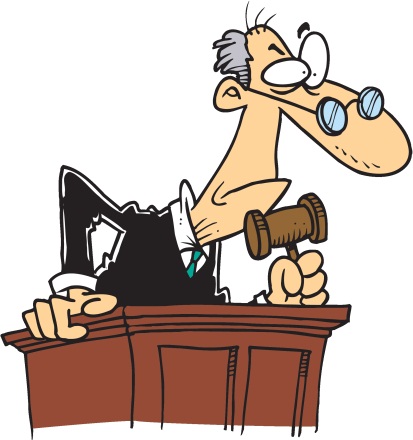 Świadek koronny – orzeczenia
Postanowienie SN z 2.02.2006 r., II KK 100/05 
W wypadkach wskazanych w art. 10 ust. 1-3 ustawy z dnia 25 czerwca 1997 r. o świadku koronnym (Dz. U. Nr 160, poz. 1083 ze zm.) nie przewiduje się uchylenia postanowienia o nadaniu podejrzanemu statusu świadka koronnego, ale prokurator podejmuje wobec niego zawieszone postępowanie. Świadek koronny ryzykuje utratę przywileju niekaralności, ale jego oświadczenia dowodowe pozostają, tak jak i on sam, dowodem w danym postępowaniu i podlegają ocenie na zasadach przewidzianych w art. 7 k.p.k. to do prokuratora, a nie do sądu, należy ocena, czy okoliczności skutkujące podjęcie postępowania, w tym z art. 4 ustawy, rzeczywiście w sprawie wystąpiły.
Wyrok SA w Białymstoku z 21.04.2005 r., II AKa 360/04 
Sąd orzekający nie ma żadnych możliwości prawnych aby pozbawić świadka koronnego jego statusu.
Ustawa o świadku koronnym nie przewiduje ani takiej instytucji prawnej ani takiej procedury, która uprawniałaby sąd do podjęcia tego rodzaju działań.
Ocena zeznań świadka koronnego
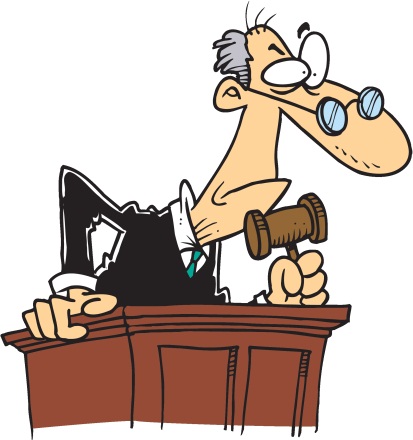 Wyrok SA w Katowicach z 16.12.2004 r., II AKa 223/04 
Wyjaśnienia podejrzanego, a po nadaniu tej osobie statusu świadka koronnego jej zeznania, należy oceniać ze szczególną ostrożnością. Świadek koronny, jak każdy świadek, ma obowiązek mówić prawdę, a rzeczą sądu, poprzez bezpośredni kontakt ze świadkiem jest ocenić czy ten obowiązek został spełniony. Sposób składania zeznań, gesty, mimika, nie pozostają bez znaczenia dla oceny wiarygodności osoby przesłuchiwanej, a kontrola odwoławcza trafności takiej oceny zakresu sfery przekonania sędziowskiego, wiążącego się wyłącznie z bezpośredniością przesłuchania, nie obejmuje. Nie sposób bowiem uznać za niewiarygodne zeznań świadka koronnego tylko dlatego, że zawierają nieścisłości, co do czasu, ilości, bądź składu osobowego, gdy uwzględni się rozmiar składanych zeznań oraz zakres czasowy, którego one dotyczyły, a także upływ czasu od popełnienia czynów do składania zeznań. Świadek koronny to nie ofiara przestępstw, lecz ich sprawca, i w istocie z jednej strony ma ujawniać nie tylko swoje, ale i przestępstwa popełnione przez innych, a tym samym zapewnić sobie bezkarność, ale z drugiej strony naraża się on na zemstę współsprawców, co przy uwzględnieniu jego konsekwentnych zeznań, którymi obciążał sprawców - dodatkowo świadczy o jego prawdomówności. Oceniając zeznania świadka koronnego trzeba mieć na uwadze i to, czy obciążenie innych osób o których organy ścigania nie wiedziały, że popełniły one jakiekolwiek przestępstwo, a w którym nie współdziałały ze świadkiem koronnym, ma jakiekolwiek znaczenie dla sytuacji świadka koronnego, czy też jest przejawem jego skruchy, rzeczywistej, materialnej.